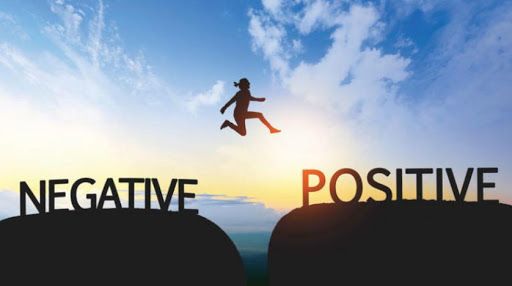 ACTITUD POSITIVA
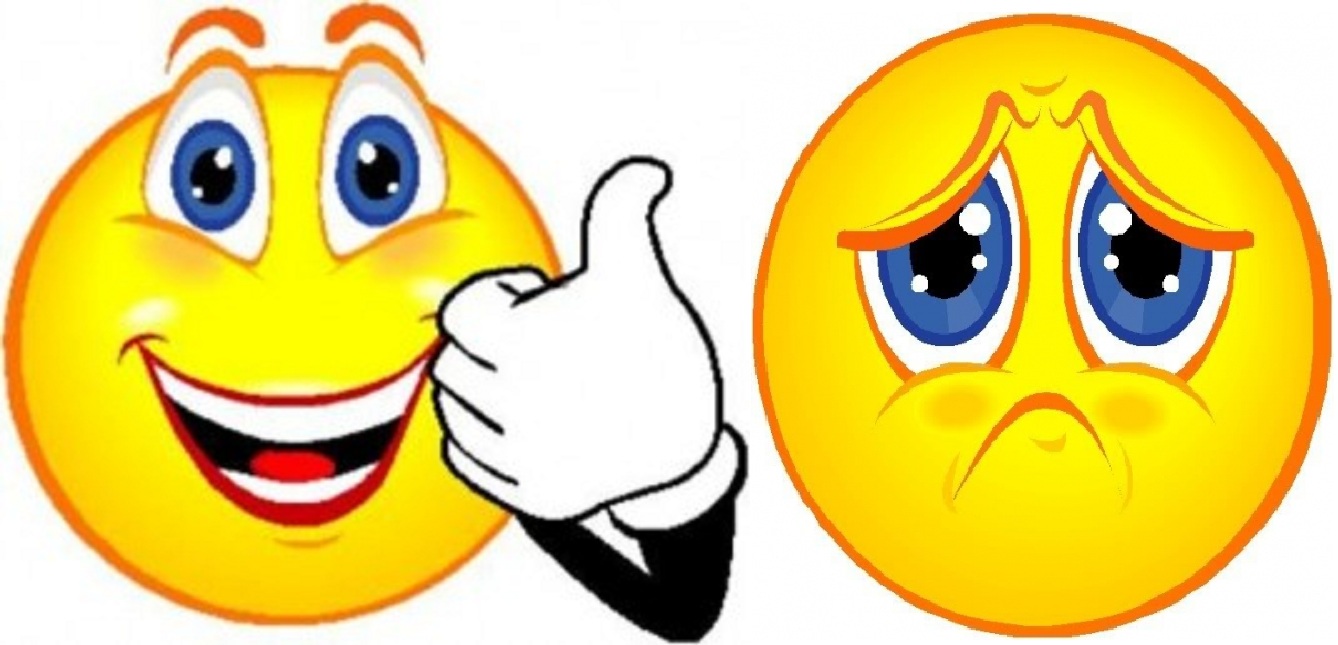 ACTITUD
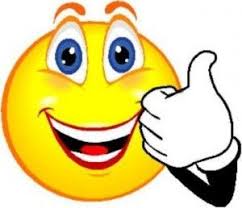 PREDISPOSICION CONSCIENTE DE LOS COMPORTAMIENTOS Y EMOCIONES, QUE NOS PREPARA PARA REACCIONAR ANTE LAS SITUACIONES QUE VIVIMOS
REACCIONES POSITIVAS O NEGATIVAS
ES UNA FORMA DE RESPUESTA
TENER ACTITUD POSITIVA EN LOS MOMENTOS DIFÍCILES O DE CRISIS, CONSISTE EN UNA PALABRA MÁGICA…DECISION
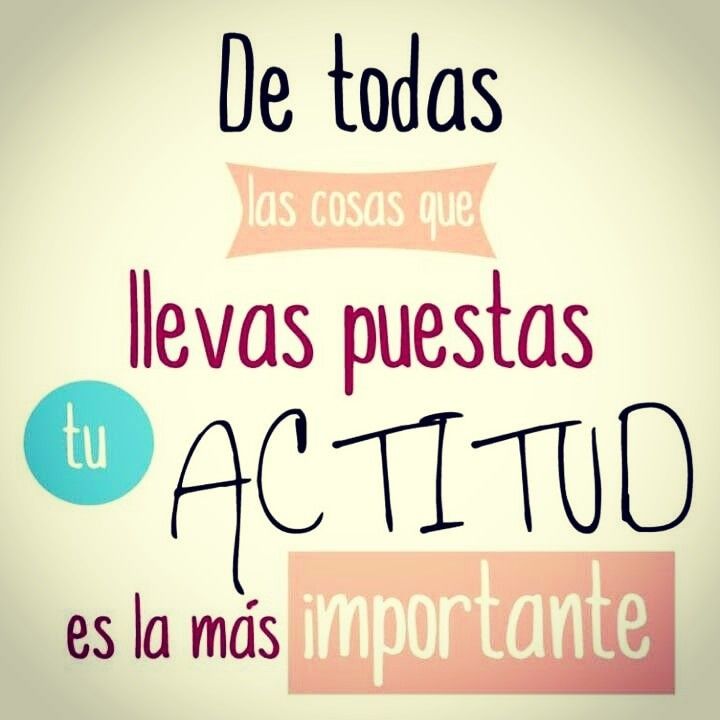 POR QUE ALGUNOS LES VA MEJOR QUE A OTROS?
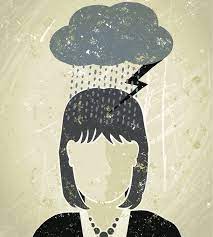 ENFOQUE:

GENTE QUE NO NOS QUIERE
PROBLEMAS.
DESGRACIAS, TRAGEDIAS, ETC.
SUCESOS.
ENFOCATE:
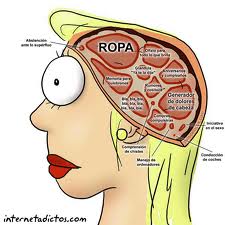 ACTITUD: COMPONENTES
LO QUE PIENSAS


LO QUE SIENTES



LO QUE HACES
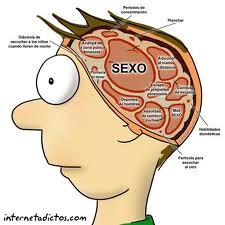 VACIO EXISTENCIAL: 
CARECER DE UN PORQUE EN LA VIDA.


EPITAFIO: FULANITO NACIO, VIVIO Y MURIO, Y NUNCA SUPO PARA QUE EXISTIO.
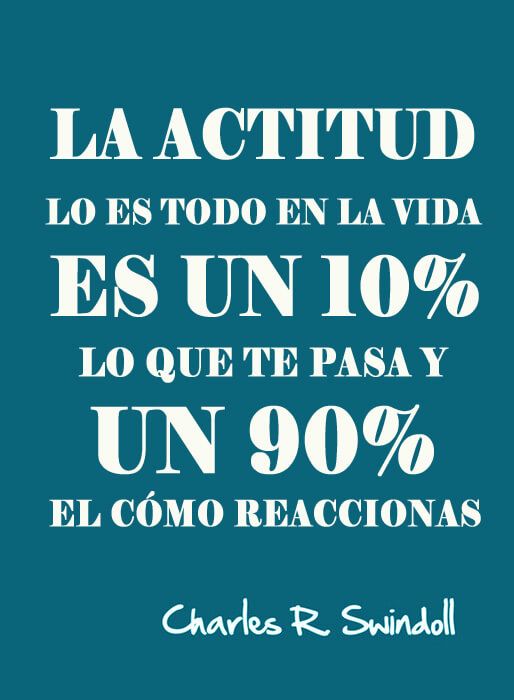 TECNOLOGIA DEL SENTIDO COMUN O SENTIDO DE LO OBVIO.
 
 TRES PALABRAS CLAVES:
PACIENCIA

PRUDENCIA

ENTENDIMIENTO
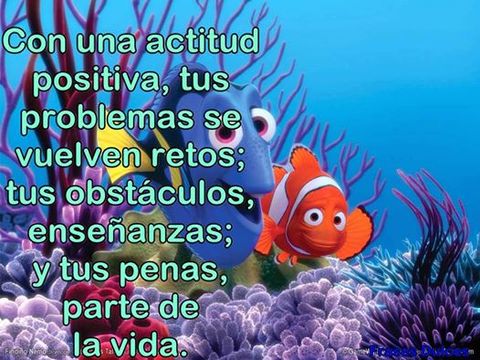 A QUIEN ADMIRAS
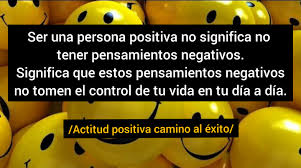 TRES DECISIONES QUE MARCAN TU ACTITUD ANTE LA VIDA:

A QUE TE DEDICAS.

CON QUIEN COMPARTES TU VIDA.

EN QUÉ CREES.
CINCO COSAS QUE NOS ROBAN ENERGÍA:

LA GENTE TOXICA.
LAS QUEJAS.
LA DESORGANIZACIÓN.
LA CRÍTICA CONSTANTE
LAS PREOCUPACIONES.
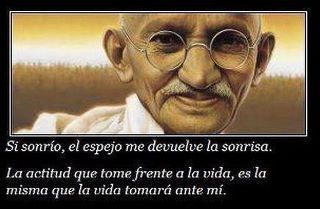 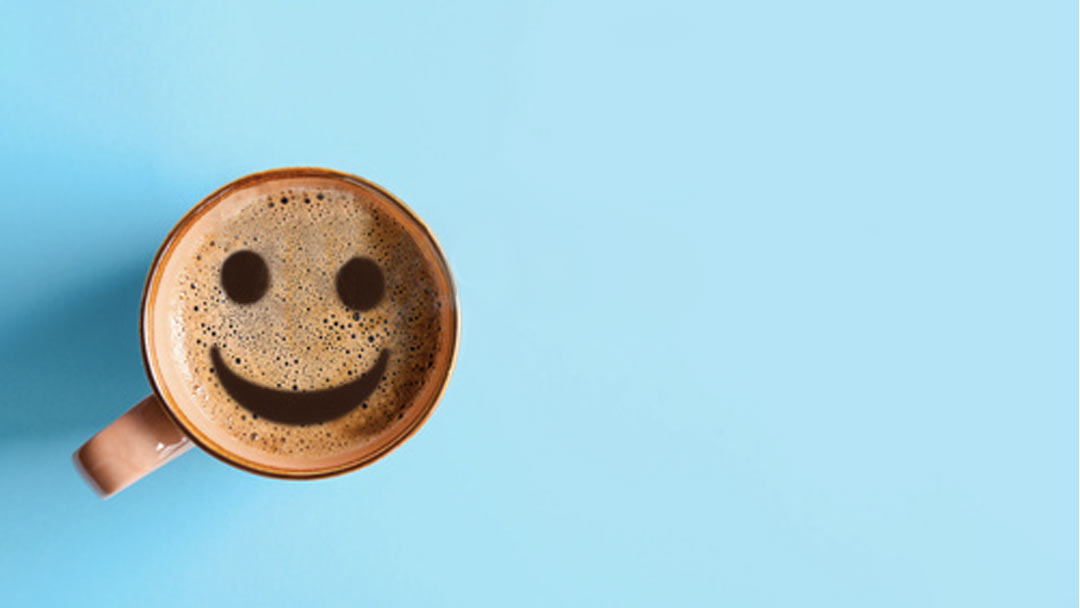 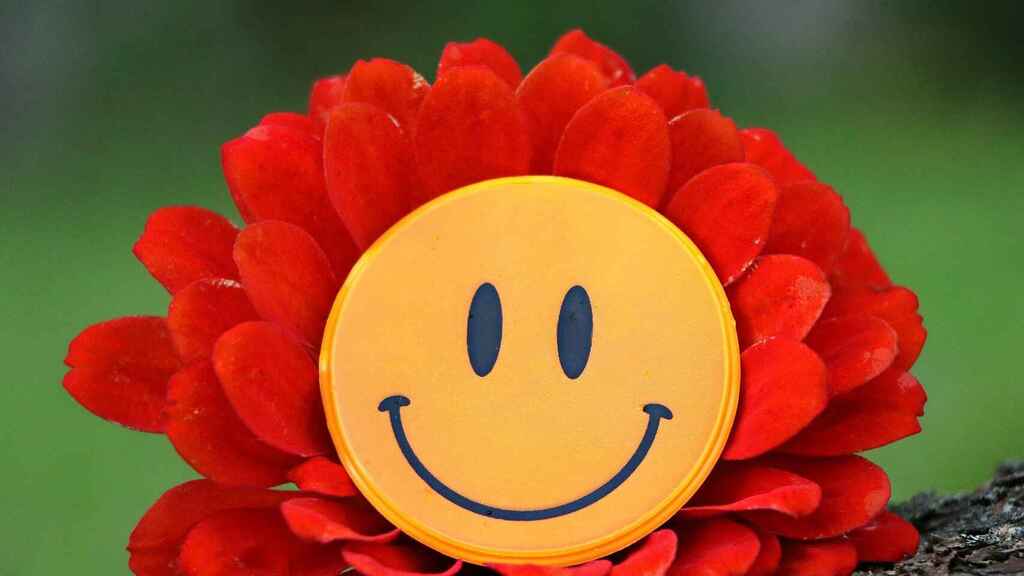 LOS TRES GRANDES PODERES QUE TENEMOS PERO QUE NO TODOS APLICAMOS SON:
 
ACEPTACION: ACEPTAR LO QUE NO PUEDES CAMBIAR Y LO QUE NO ESTÁ EN TU CONTROL.

INTUICION: APRENDER A ESCUCHAR TU VOZ INTERIOR.

ATRACCION: ATRAES A TU VIDA LO QUE MÁS PIENSAS Y LO QUE MAS SIENTAS.
TU ACTITUD DETERMINA EL IMPACTO DE TU PRESENCIA
A).- UNA ACTITUD ACTIVA: SÉ RESPONSABLE DE TUS RESPUESTAS. (RESPON-S-HABILIDAD: LA HABILIDAD DE RESPONDER).

 B).- UNA ACTITUD POSITIVA: TEN UNA VISIÓN Y PERCEPCIÓN AMPLIA DE TU REALIDAD INTERNA Y EXTERNA, Y CÉNTRATE EN LO QUE TE FORTALECE.

C).- UNA ACTITUD CONSCIENTE: MANTENTE CONSCIENTE DE QUE ERES EL CREADOR DE TUS PENSAMIENTOS Y SENTIMIENTOS. NO SEAS VÍCTIMA DE LO QUE OCURRE A TU ALREDEDOR.

D).- UNA ACTITUD DE COMPARTIR: HAZLO SIN EXPECTATIVAS. COMPARTE DESDE LA PRESENCIA INTERNA DE TU SER CONSCIENTE.

 E).- UNA ACTITUD DE CONFIANZA: CONFÍA EN LAS PERSONAS A FIN DE HACER AFLORAR EN ELLAS SU POTENCIAL.
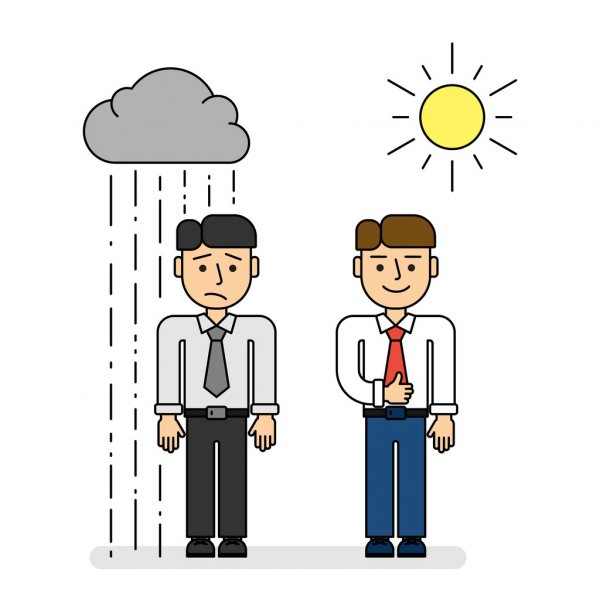 DE DENTRO HACIA FUERA
VIVES DE DENTRO A FUERA CUANDO: 

NO BASAS TU IDENTIDAD NI TU  AUTOESTIMA EN LO QUE HAY FUERA. 
TU PRESENCIA NUTRE Y SUSTENTA.
HAS ALIMENTADO TU MENTE CON PENSAMIENTOS POSITIVOS.
HAS NUTRIDO TU CORAZON.
ERES CAPAZ DE AYUDAR.
REGLA DE ORO.
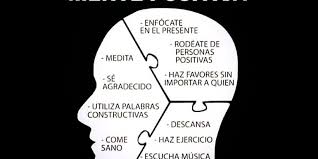 PASOS PARA POTENCIAR LA PRESENCIA QUE HAY EN TI
 
SÉ CONSCIENTE DEL ALMA QUE ERES TÚ.
CREE EN LO QUE TE PROPONES.
CULTIVA EL SILENCIO.
RODÉATE DE ENERGÍAS LIMPIAS. 
ALÉJATE DE LAS PERSONAS TOXICAS. 
CONÉCTATE CON LA BONDAD Y VISTETE DE VALORES.
ALINEA TU DECISIÓN Y TU ACCIÓN CON TU CONCIENCIA.
ACTITUD DE CORAJE PARA AFRONTAR Y SOLTAR; PARA TRANSFORMAR.
GRATITUD.
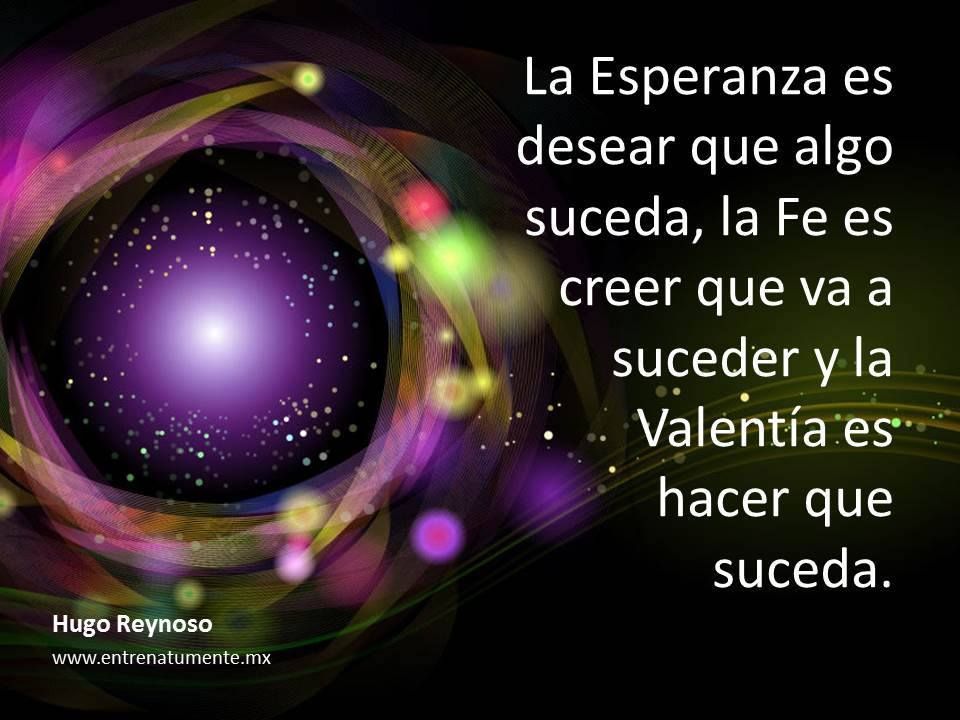 SUELTA LOS PENSAMIENTOS Y LO QUE SIENTES EN UNA LIBRETA. 

PRESTA ATENCIÓN A TUS PENSAMIENTOS Y EMOCIONES. MEDITA PARA CALMARTE Y APRENDE A PENSAR MEJOR. CONCENTRACION.

ACEPTA. RECUERDA QUE TODO AQUELLO A LO QUE TE RESISTES PERSISTE.

PRACTICA EL ARTE DE LAS PREGUNTAS APRECIATIVAS Y POSITIVAS; POR EJEMPLO, ANTE UNA SITUACIÓN QUE TE HACE SUFRIR: ¿QUÉ ME ESTÁ ENSEÑANDO ESTA SITUACIÓN?     QUÉ ES LO QUE PUEDO MEJORAR EN MÍ PARA             NO RECREARLA? ¿QUÉ PUEDO APORTAR?
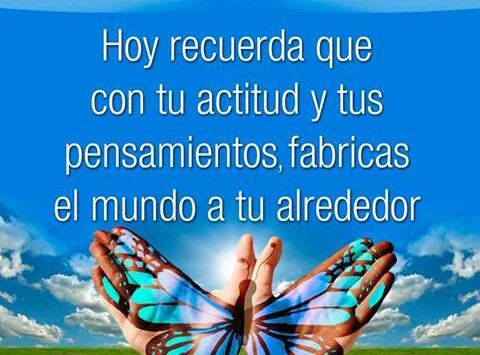 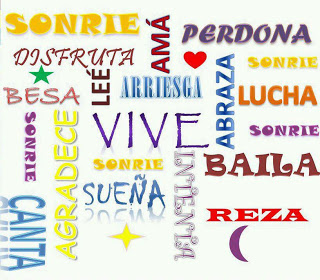 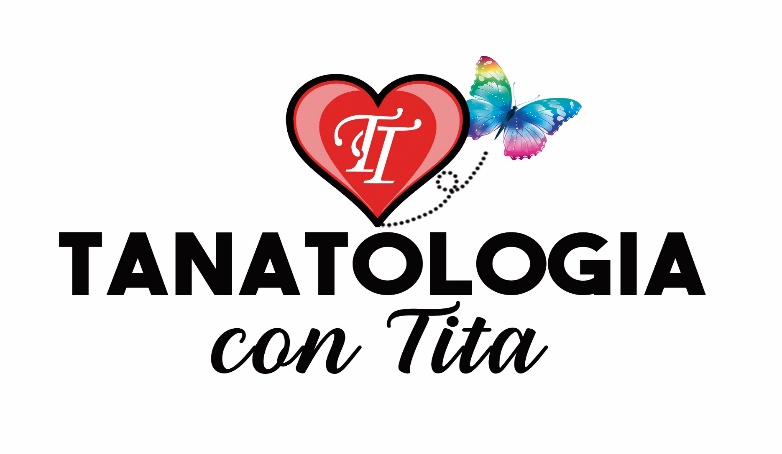